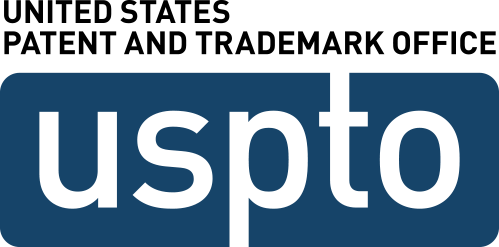 Patent Fee Proposal

Patent Public Advisory Committee Hearing
November 19, 2015
Proposed Fee Structure
Proposed Fee Adjustments – Patent Fees
2
Proposed Fee Structure for a Utility Patent – Compared to Current
The fees to obtain a utility patent (file/search/exam and issue) will increase slightly. 
Maintenance fee rates will remain unchanged for all 3 stages.
Additional revenue generated from the proposed increase will lead to improvements in patent examination quality, backlog reduction, and compact prosecution.
3
Proposed Fee Structure for a Design Patent – Compared to Current
The fees to obtain a design patent (file/search/exam and issue) will increase.
Design filings do not pay maintenance fees to subsidize lower front end fees and the majority of design applicants are subsidized small or micro entity applicants.
4
Proposed Fee Structure for RCEs – Compared to Current
Fees for both RCE tiers will increase slightly, but the cost to recover the initial examination plus the RCE remains subsidized. 
Additional revenue generated from the proposed increase will lead to improvements in patent examination quality, backlog reduction, and compact prosecution.
5
Proposed Fee Structure for IDS – Compared to Current
Applicants no longer need to use QPIDS or file an RCE to obtain consideration of an IDS.
No fee if submitted before FAOM or within 3 months after the filing date, whichever is later. 
Eliminates certification of IDS.
Provides fees for all IDS submissions after FAOM.
1st tier for IDS submitted after FAOM but before notice of allowance.
2nd tier for IDS submitted after notice of allowance. Must be accompanied with petition to withdraw if filed after issue payment.
6
Proposed Fee Structure for Other Patent Fees
Maintaining Multiple Reissue Patents
No change in fee rates, however, proposing maintenance fees to be paid for each reissued patent.
Streamlined Reexamination
Adding a new fee for a smaller, streamlined request for reexamination reduces the cost to the USPTO, allowing the Office to pass on the cost savings to applicants.
Hague Agreement Fees
Reset design fees under AIA authority to provide for micro entity discount
7
Proposed Fee Structure
Proposed Fee Adjustments –
Patent Trial and Appeal Board (PTAB) Fees
8
Proposed Fee Structure for Appeals – Compared to Current
Fees will increase for both Notice of Appeal and Appeal Forwarding fee.
Better align fees with cost, and allow continued progress on reducing the backlog of ex parte appeals.
9
Proposed Fee Structure for IPRs, PGRs and CBMs – Compared to Current
Fees will increase.
Better align fees with cost, and continue to meet deadlines required in the America Invents Act. 
Initial fee setting required estimating potential cost.  Actual, historical cost is now available and used for the proposed fee rate, which remains subsidized.
10
Path Forward
November to August 2015 – Conducted Biennial Fee Review 
November 2015 – PPAC hearing
Spring 2016 – Publish Notice of Proposed Rulemaking (NPRM)
Summer 2016 – 60-day public comment period
PPAC Report will be posted for public review during this period
Late Fall 2016 – Publish Final Rule
January 2017 – Anticipated effective date of fee changes
11
Closing
12
Additional Information
Fee Setting Proposals and Materials:
http://www.uspto.gov/about-us/performance-and-planning/fee-setting-and-adjusting


Comments may be sent by email to: fee.setting@uspto.gov by November 25, 2015
13